事例２
　親亡き後の問題
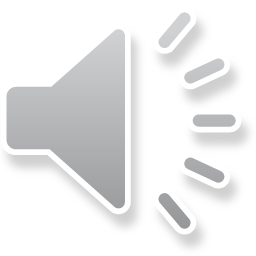 「民事信託の実務と信託契約書例」：伊庭潔　編著　参照
セミナー資料　栂村行政書士事務所　　相談は無料ですのでお気軽に：0898-35-1022　Mail:：m.tsugamura＠tsugaoffice.jp
【事例２】　親亡き後の問題

　　相談者Ｘ(73)には障がいをもった子どもＡ(40)がいる。相談者Ｘ
　の配偶者は既に他界している。相談者Ｘは高齢になっており、自分
　が死んだ後の子どもＡの生活について、非常に心配している。
　　相談者Ｘは自宅や賃貸不動産を所有しているが、将来、子どもＡ
　にこれを管理させるのは困難なため、信頼できる相談者Ｘの甥Ｂに　
　その管理を任せたいと考えている。

１．親族関係図
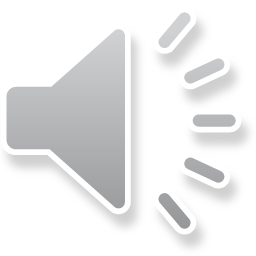 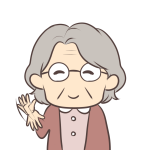 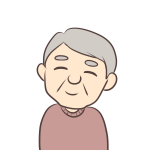 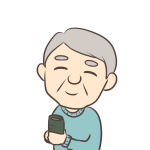 兄
配偶者Ｙ
相談者Ｘ(73歳）
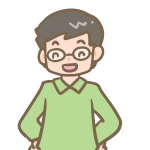 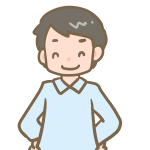 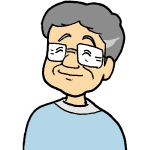 子どもＡ（40歳）
甥Ｃ（40歳）
甥Ｂ（50歳）
セミナー資料　栂村行政書士事務所　　相談は無料ですのでお気軽に：0898-35-1022　Mail:：m.tsugamura＠tsugaoffice.jp
２．現状と要望等を把握する。

　★現状から相談者Ｘはどうしたいのか把握する
　
　　　相談者Ｘには、障がいを持った子どもＡがおり、自分の死
　　後子どもＡの生活が心配であること、資産管理についても困　
　　難となるため

　　①　信頼できる甥Ｂに財産管理を任せ、相談者Ｘ及び子ども
　　　　Ａに財産管理の負担をなくしたい。

　　②　子どもＡが自分の死後も、現在と変わらぬ生活を送れる
　　　　ようにしたい。
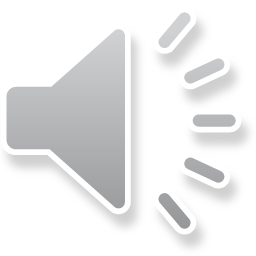 セミナー資料　栂村行政書士事務所　　相談は無料ですのでお気軽に：0898-35-1022　Mail:：m.tsugamura＠tsugaoffice.jp
３．現状と要望をもとに課題等の検討（基本検討）
　　★　自分の死後、障がいをもった子どもＡの生活が心配である。
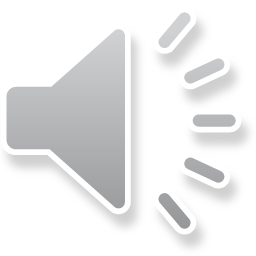 （１）法定後見制度の利用可否の検討

　　　法定後見の利用のについて、子どもＡがその要件に該当する
　　かどうかにより制度の利用可否が判断されます。
　　　また、被後見人となった場合、遺言することが困難な場合が
　　多く、法定相続人がいない場合は、子どもＡが取得した財産は　
　　相続させることが困難な状況となります。

（２）任意後見制度の利用検討

　　　任意後見では、財産管理の委任契約を結べば財産管理の負
　　担は軽減できますが、法定後見と異なり取消権はなく本人が不
　　当な契約の締結などの余地は残されている。
セミナー資料　栂村行政書士事務所　　相談は無料ですのでお気軽に：0898-35-1022　Mail:：m.tsugamura＠tsugaoffice.jp
（５）信託制度の利用検討

　　相談者Ｘが財産を第三者に管理させることにより、財産管理の
　煩わしさや不当な契約をさせられることなどから、子どもＡを保
　護できるし、子どもの死後の残余財産の帰属者を指定することも
　できます。　　　
　　また、財産の権利者を相談者Ｘ以外の者に転換することにより、
　財産の長期的管理を実現します。


（６）課税関係

　　当初は、相談者Ｘが受益者となるため贈与税はかかりません。
　　しかし、二次受益者が子どもＡに移った場合、原則子どもＡに
　は贈与税がかかります。
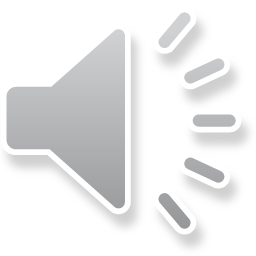 セミナー資料　栂村行政書士事務所　　相談は無料ですのでお気軽に：0898-35-1022　Mail:：m.tsugamura＠tsugaoffice.jp
４．信託設計

　（１）信託目的
　　　　委託者Ｘの亡き後に、子どもＡの財産管理の負担をなくす
　　　こと、子どもＡが現在と変わらぬ生活を送り続けるられるよ
　　　うにすること。

　（２）信託行為
　　　　相談者Ｘと甥Ｂとの間の信託契約

　（３）信託財産
　　　　不動産、金銭

　（４）当事者
　　
　　　①　委託者　　　　相談者Ｘ
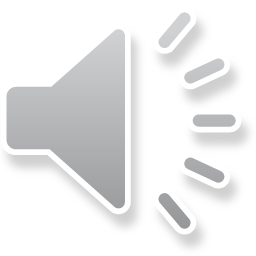 セミナー資料　栂村行政書士事務所　　相談は無料ですのでお気軽に：0898-35-1022　Mail:：m.tsugamura＠tsugaoffice.jp
②　当初受託者　　相談者Ｘの甥Ｂ
　　　　　後継受託者　　相談者Ｘの甥Ｃ　　　　　　　
　　
　　　③　受益者　　　　受益者　　　　相談者Ｘ（当初、自益信託）
　　　　　　　　　　　　第二次受益者　子どもＡ

　　　④　帰属権利者　社会福祉法人Ｅ

　　　⑤　受益者代理人　専門家

　
　（５）信託期間・信託の終了事由

　　　　Ｘ及び子どもＡが死亡するまで
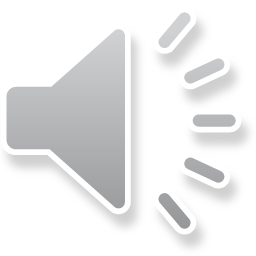 セミナー資料　栂村行政書士事務所　　相談は無料ですのでお気軽に：0898-35-1022　Mail:：m.tsugamura＠tsugaoffice.jp
（６）信託関係図
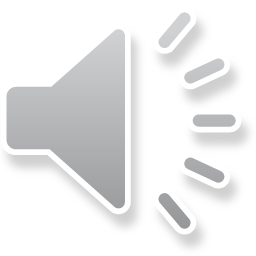 （相談者Ｘ）
（専門家）
（甥Ｂ）
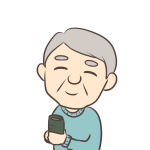 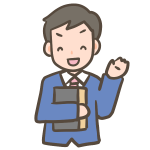 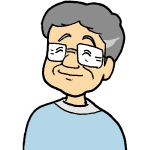 信託契約
委託者
受託者
移転
受益者代理人＊
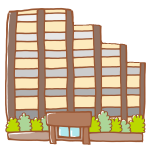 監督権
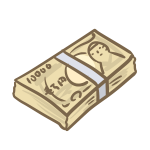 受益権
＊受益者が現に存在するが、その意思決
　定や受託者への監督が事実上困難な場
　合、受益者のためにその代理人として、
　受益者が有する信託法上の一切の権利
　を行使する権限を有する者
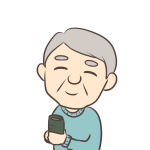 財産管理
相談者Ｘ
（自益信託）
受益者
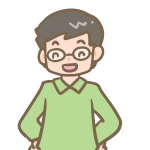 子どもＡ
第二次受益者
帰属権利者
社会福祉法人Ｅ
セミナー資料　栂村行政書士事務所　　相談は無料ですのでお気軽に：0898-35-1022　Mail:：m.tsugamura＠tsugaoffice.jp
５．信託条項を個別検討し契約書（案）を完成させる

　　信託設計で明確にした内容を、項目ごとに個別に信託条項として　
　定め、信託契約書として完成させる。　　

（１）本事例のポイントは、

　　①　相談者Ｘの死後に、相談者Ｘの財産を甥Ｂに継続して管理さ
　　　せることにより財産を適切に維持管理し、子どもＡの生活を保
　　　護すること

　　②　子どもＡの死後の残余財産を相談者Ｘが指定する個人・団体
　　　に帰属させること
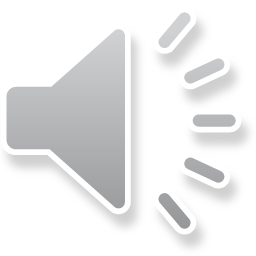 セミナー資料　栂村行政書士事務所　　相談は無料ですのでお気軽に：0898-35-1022　Mail:：m.tsugamura＠tsugaoffice.jp
（２）本事例での主な信託条項設定の例

　①　信託目的

　　第１条　本信託の目的は以下のとおりである。
　　　　委託者の主な財産を受託者が管理または処分することにより、
　　　(1)　委託者Ｘの亡き後に、子どもＡの財産管理の負担をなく
　　　　　すこと。
　　　(2)　子どもＡが現在と変わらぬ生活を送り続けられるように
　　　　　すること。
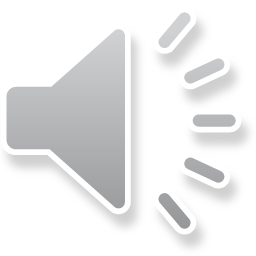 ②　信託財産の保全

　＊　信託財産は受託者の所有に属することになるが、受託者の固有
　　　財産とは別の物として取り扱うこと、信託財産の対抗要件をそな
　　　えること等信託財産を保全すること。
セミナー資料　栂村行政書士事務所　　相談は無料ですのでお気軽に：0898-35-1022　Mail:：m.tsugamura＠tsugaoffice.jp
【　信託財産－預金　】
　第３条　委託者は、信託契約締結後、遅滞なく、財産目録記載４の
　　預金を払い戻し、当該払戻金を受託者に引き渡す。
　２．受託者は、前項の払戻金を第13条の区分に応じ分別管理する。

【　信託財産－不動産　】
　第４条　信託財産目録記載１，２及び３の信託不動産の所有権は、
　　本信託開始日に、受託者に移転する。
　２．委託者及び受託者は、本契約後直ちに、前項信託不動産につい
　　て本信託を原因とする所有権移転の登記を行う。
　３．受託者は、前項の登記申請と同時に、信託の登記申請を行う。
　４．前２項の登記費用は、受託者が信託財産から支出する。
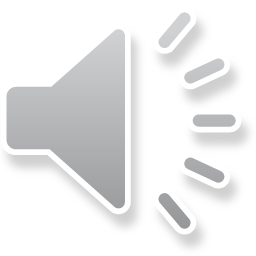 セミナー資料　栂村行政書士事務所　　相談は無料ですのでお気軽に：0898-35-1022　Mail:：m.tsugamura＠tsugaoffice.jp
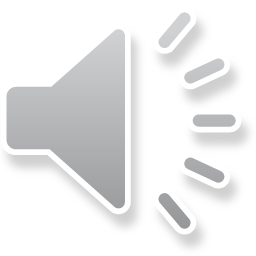 ＊本事例では、委託者が死亡しても信託は存続するので、委託者の地位
　　は相続人に承継しない旨の条項を入れることとした。　　
　　家族信託では、家族信託契約時点で定めた当事者以外の関係者が関わ
　　ることは、相続人が多い場合や、相続人と受益者の利害が対立する場
　　合など、関係が複雑になる場合があり、できるだけ避けた方がいいと
　　考えられます。　　
【委託者の地位の不承継】
　第８条　委託者が死亡した場合、委託者の地位は消滅し相続人に承継しない。

【　分別管理義務　】
　第13条　受託者は信託財産に属する金銭及び預金と受託者の固有財　
　　産とを以下の各号の定める方法により、分別して管理しなければ
　　ならない。
セミナー資料　栂村行政書士事務所　　相談は無料ですのでお気軽に：0898-35-1022　Mail:：m.tsugamura＠tsugaoffice.jp
(1)　金銭　　信託財産に属する財産と受託者の固有財産とを区　　
　　　　　　　　別することができる状態で保管する方法
　　(2)　預金　　信託財産に属する預金専用の口座を開設する方法

【　帳簿等の作成・報告・保存行為　】
　　～省略～

　③　受託者の権限の範囲

　＊　信託財産に属する財産の管理又は処分及びその他の信託の目的の達
　　成のために必要な行為をする権限を設定します。その権限は、委託者
　　のためにすることとし、権限に制限を加えることも可能とします。

【　受託者の信託事務　】
　第10条　受託者は、以下の信託事務を行う。
　　(1)　信託財産目録記載１，２及び３の信託不動産を管理、処分
　　　　すること。
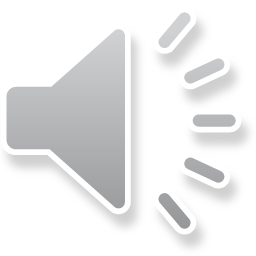 セミナー資料　栂村行政書士事務所　　相談は無料ですのでお気軽に：0898-35-1022　Mail:：m.tsugamura＠tsugaoffice.jp
(2)　信託財産目録記載２の信託不動産を第三者に賃貸し、第三者
　　　から賃料を受領すること。
　(3)　前号によって受領した賃料を、上記１号の信託不動産を管理
　　　するために支出すること。
　(4)　上記１号及び２号において受領した売却代金及び賃料を管理　　
　　　し、受益者の生活費、医療費及び介護費に充てるために支出
　　　すること。
　(5)　信託財産に属する金銭及び預金を管理し、受益者の生活費、
　　　　医療費及び介護費用等に充てるために支出すること。
　(6)　信託財産目録記載3の信託不動産の売却代金を管理し、受益
　　　者の生活費、医療費及び介護費用等に充てるために支出する
　　　こと。
　(7)　その他信託目的を達成するために必要な事務を行うこと。

【　信託事務処理の第三者への委託　】
　第11条　受託者は、信託財産目録記載1及び2記載の不動産につい
　　　　て第三者に委託することができる。
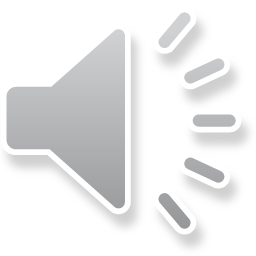 セミナー資料　栂村行政書士事務所　　相談は無料ですのでお気軽に：0898-35-1022　Mail:：m.tsugamura＠tsugaoffice.jp
④　受益権

　　信託契約によって、受託者が受益者に対して負う債務である。
　　また、受託者に対する監督権は受益権の中核的権利であり、単独で権
　　利を行使することができ、契約で制限することはできない。

　第18条　受益者は、受益権として以下の内容の権利を有する。
　　(1)　信託財産目録記載2の信託不動産を第三者に賃貸したこと
　　　　による賃料から給付を受ける権利
　　(2)　信託財産目録1及び2の不動産が処分された場合には、その
　　　　代価から給付を受ける権利
　　(3)　信託財産目録3の信託不動産を生活の本拠として使用する
　　　　権利
　　(4)　前号の信託不動産が処分された場合には、その代価から給
　　　　付を受ける権利
　　(5)　信託財産目録記載4の預金から給付を受ける権利
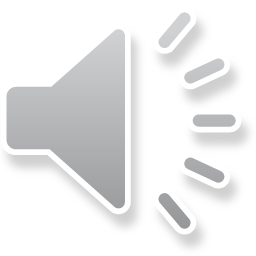 セミナー資料　栂村行政書士事務所　　相談は無料ですのでお気軽に：0898-35-1022　Mail:：m.tsugamura＠tsugaoffice.jp
⑤　受益者代理人の指定　

　＊　本事例では、相談者Ｘが高齢となっていること、子ども障がいを
　　持っている事情があることから受益者が監督や意思表示ができない場
　　合を考慮し、受益者代理人を指定していますが、子どもＡが受益者と
　　なった場合のみ指定することもできます。

　　～　条文省略　～

　⑥　信託期間、信託の終了

【信託の終了】
　第23条　本信信託は、受益者Ｘ及びＡの死亡により終了する。

【帰属権利者】
　第24条　社会福祉法人Ｅを帰属権利者として指定する。
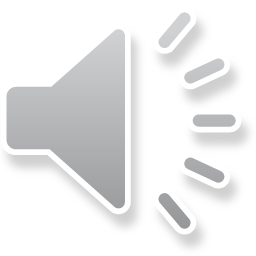 セミナー資料　栂村行政書士事務所　　相談は無料ですのでお気軽に：0898-35-1022　Mail:：m.tsugamura＠tsugaoffice.jp